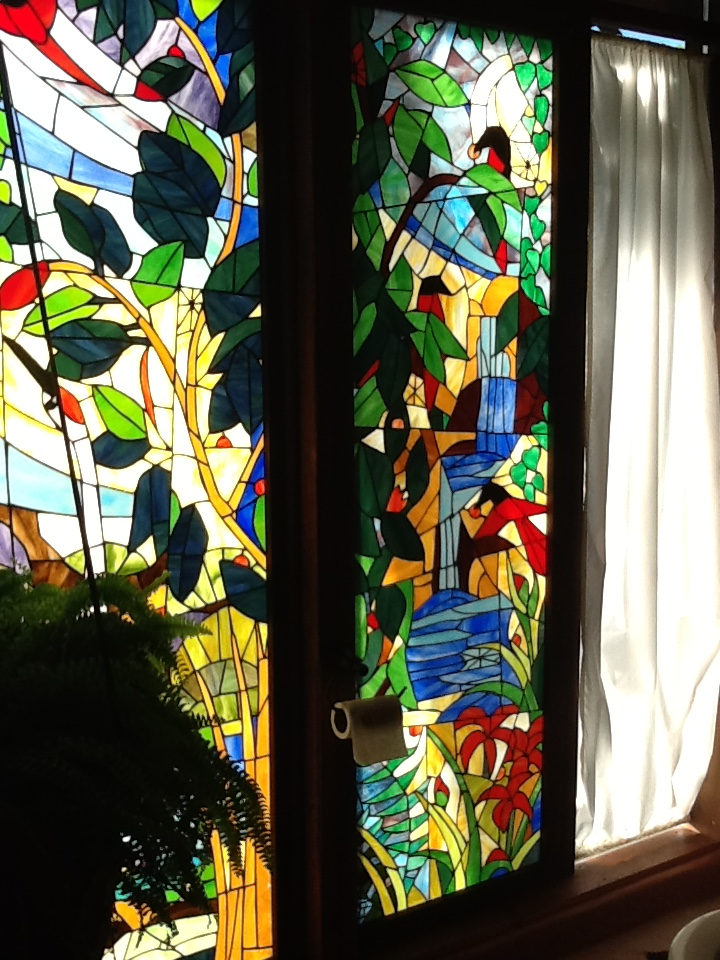 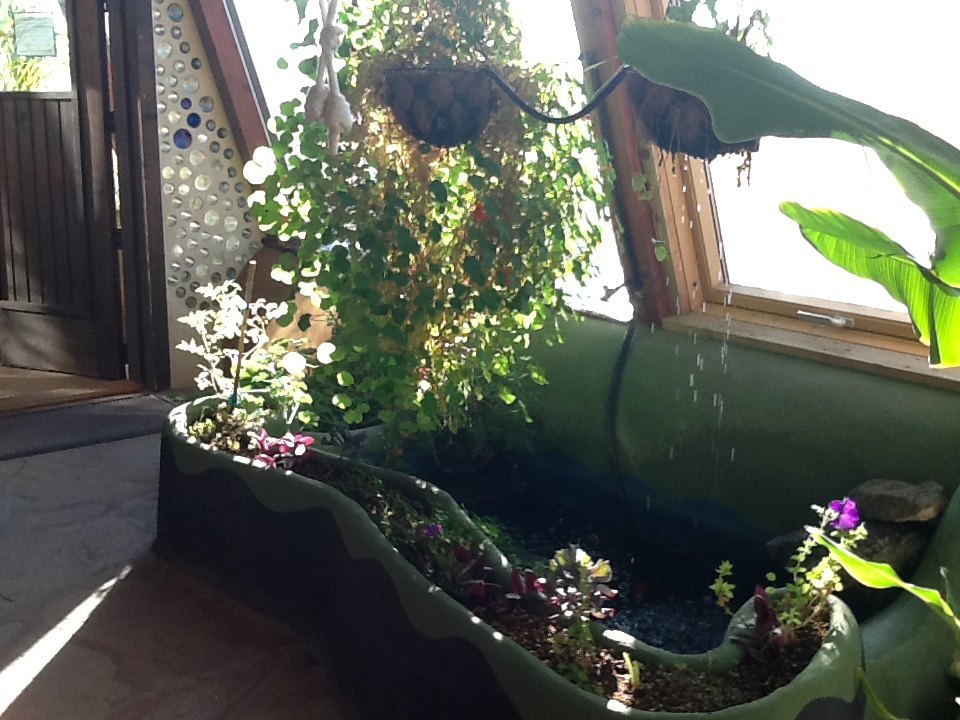 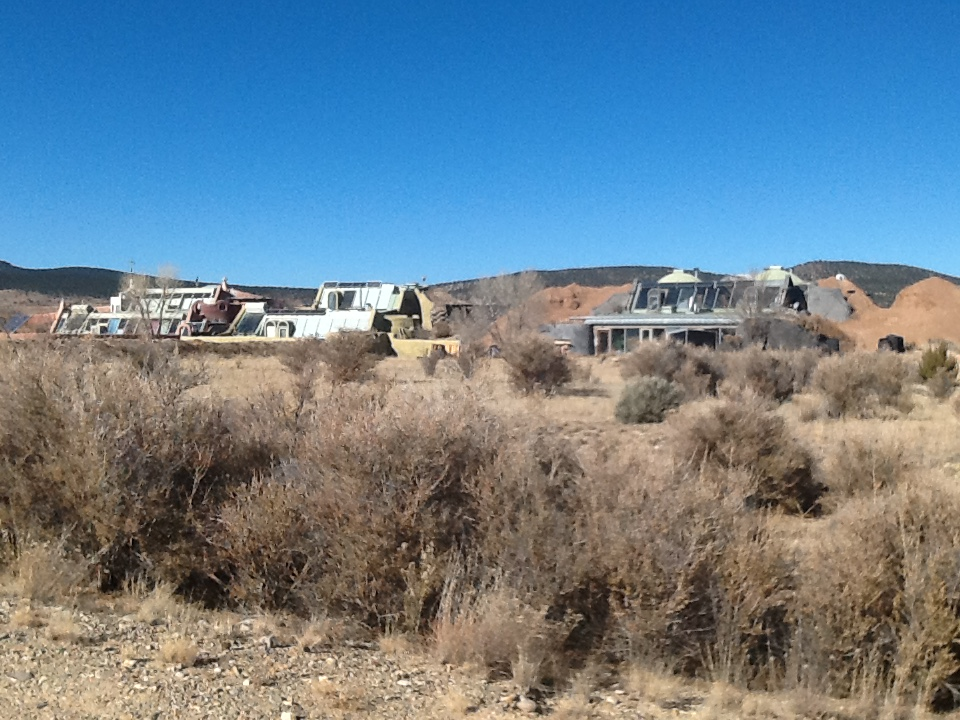 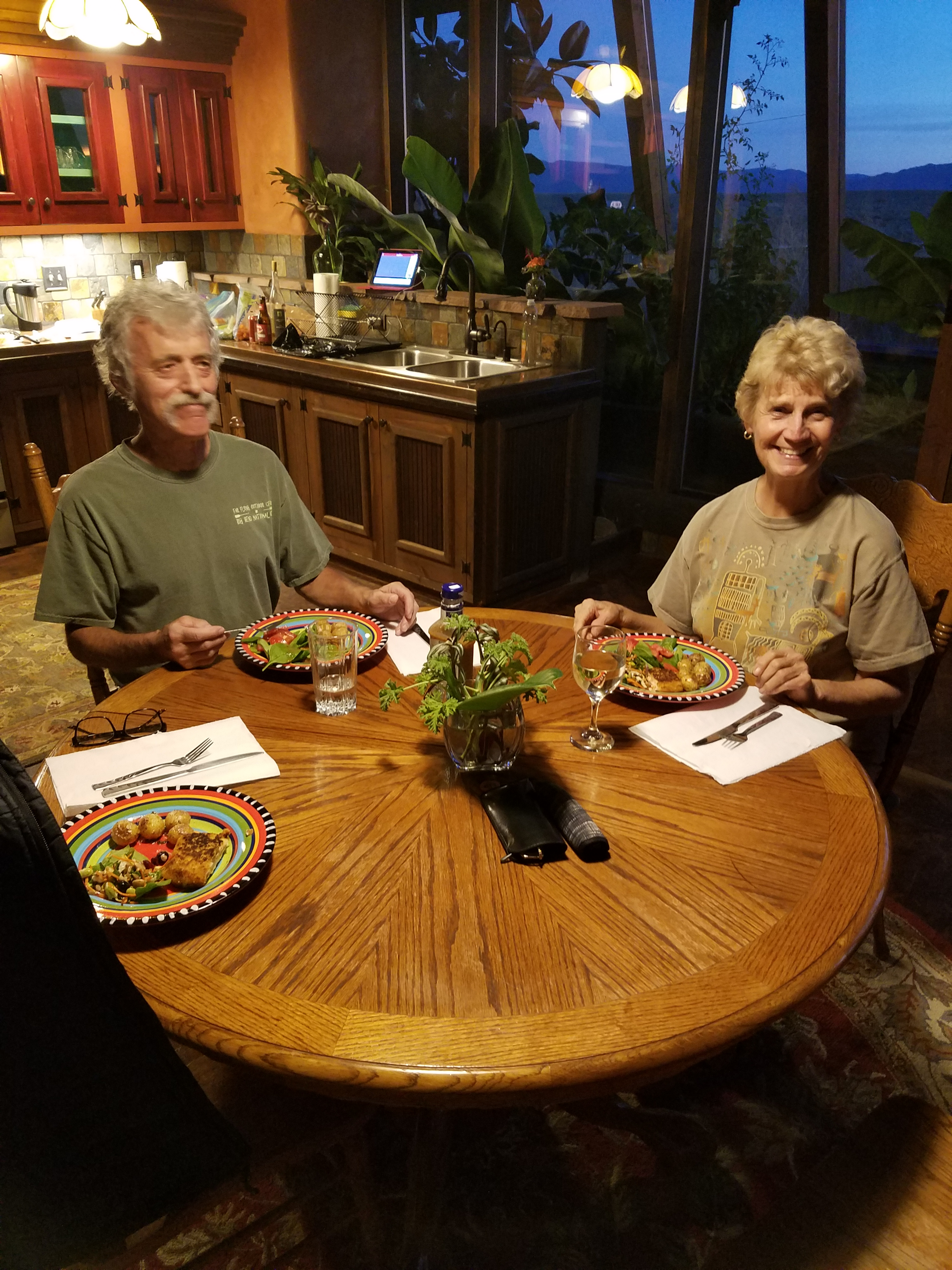 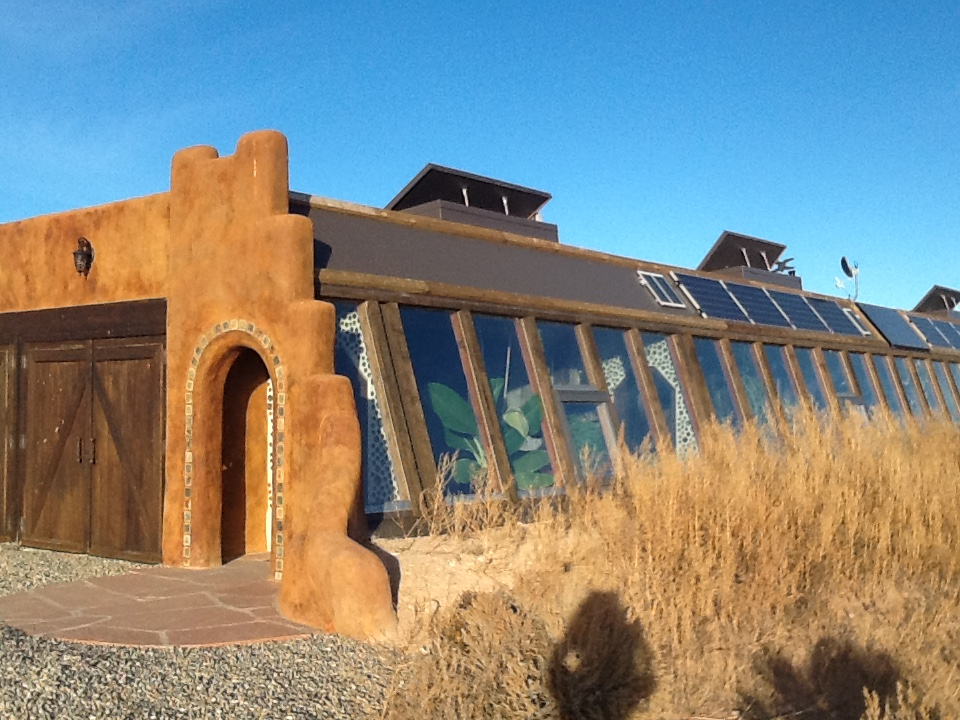 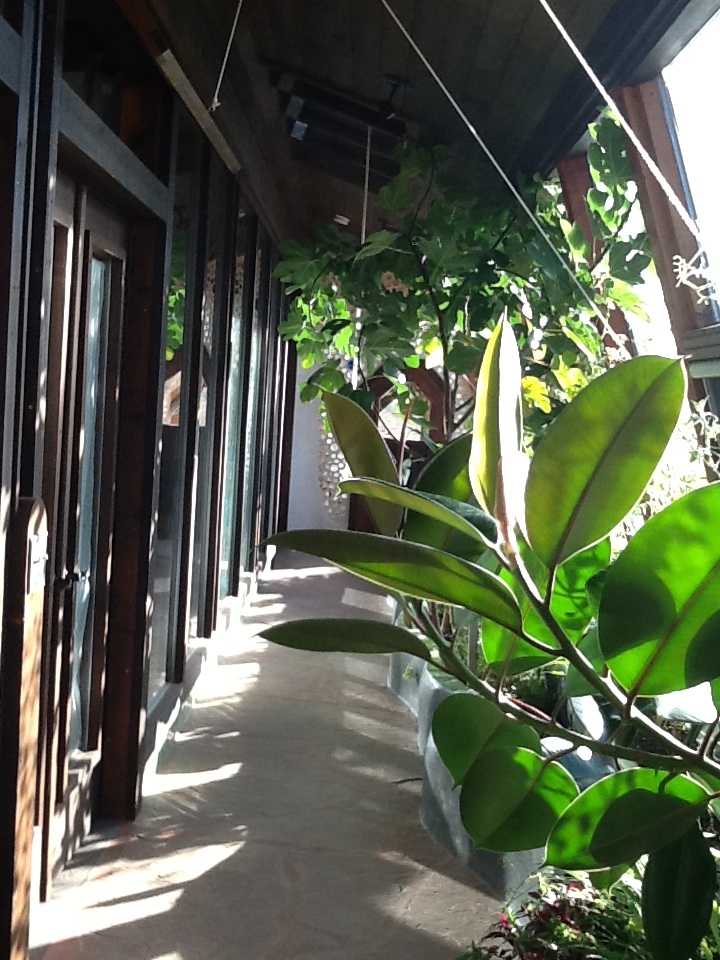 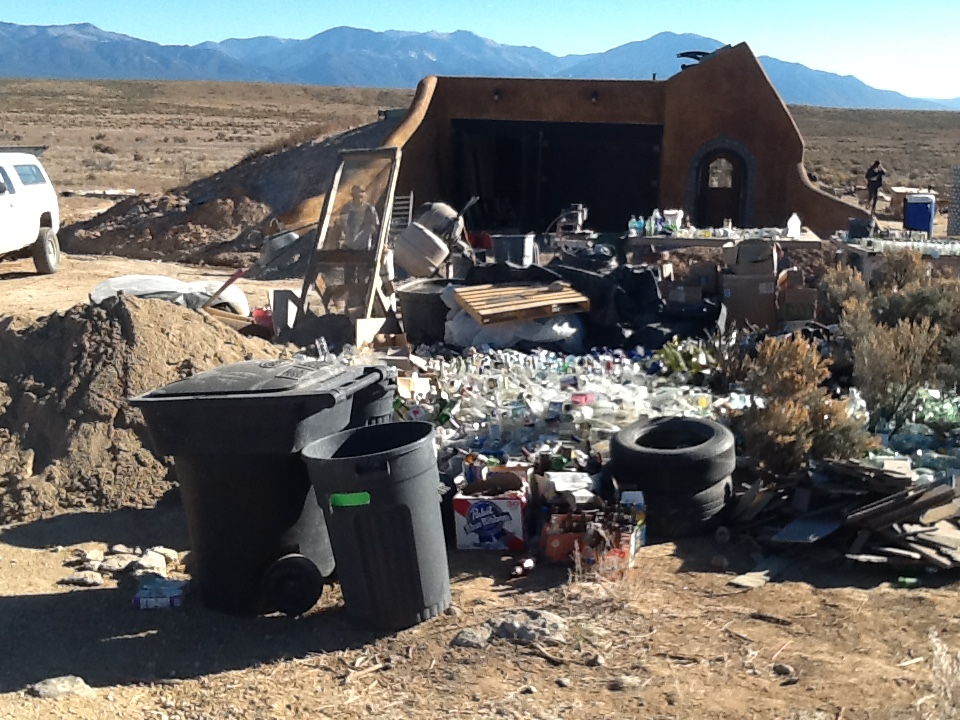 The Kendeda Building for Innovative Sustainable Design
Formerly referred to as the Living Building at Georgia Tech, the project is on track to become the first Living Building Challenge 3.1-certified facility of its size and function in the southeast. To be completed in 2019 and certified in 2020.
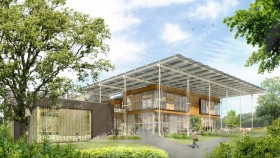